Catchphrase
Answer the questions to reveal blocks of a picture. Whoever guesses the correct answer for the picture wins! The picture can be a book, a film or a TV show.
2.
What is this?   ;
1.
Create a simile about a teacher
3.
What kind of word is a noun?
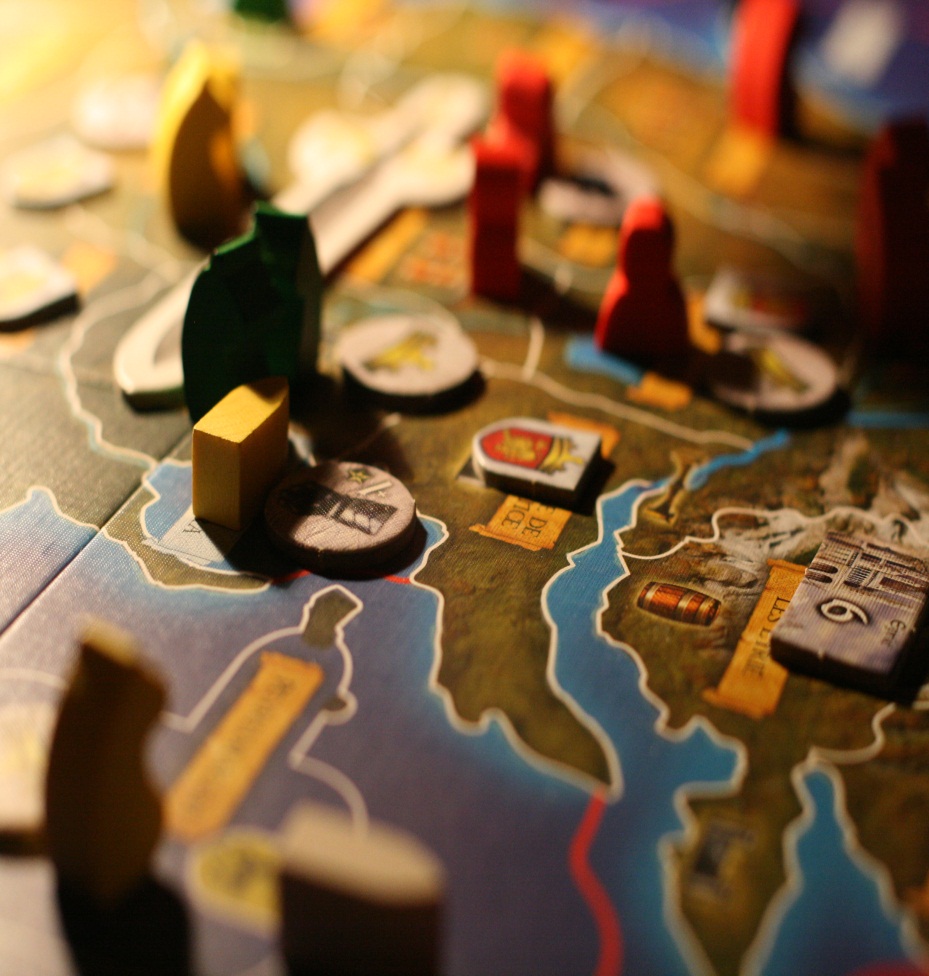 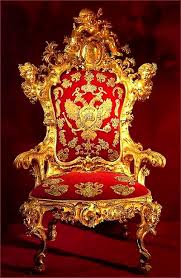 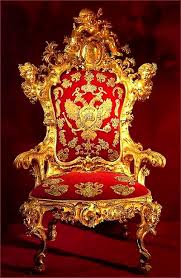 4.
What is a triple or the rule of three?
9.
Can you name an 12 letter  literary device  beginning with O?
6.
Give an example of using apostrophes for contractions.
8.
Unscramble
this word.
Y D R C T I N I O A
7.
What is the antonym of argue ?
5.
Pronounce
the word
Hyperbole
3.
Use hyperbole to describe your favourite film.
2.
Give an example of an indefinite article?
1.
What is a preposition ?
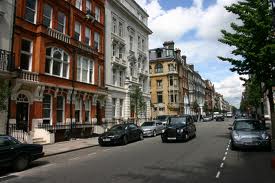 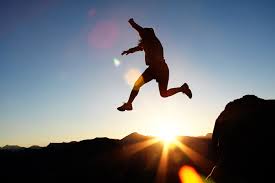 4.
Give a biased opinion about a football or rugby team.
6.
Name three connectives.
5.
Unscramble this word.
EGALUNGA
9.
Name a famous advertising slogan.
8.
What kind of word is verb?
7.
What is an anecdote?
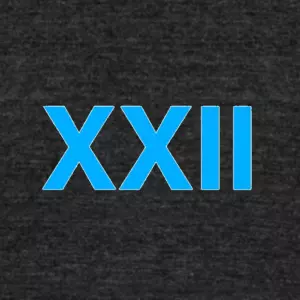 1.
Describe London using three adjectives.
3.
Unscramble this word.
T O Y P E R
2.
How many syllables are in the word statistic?
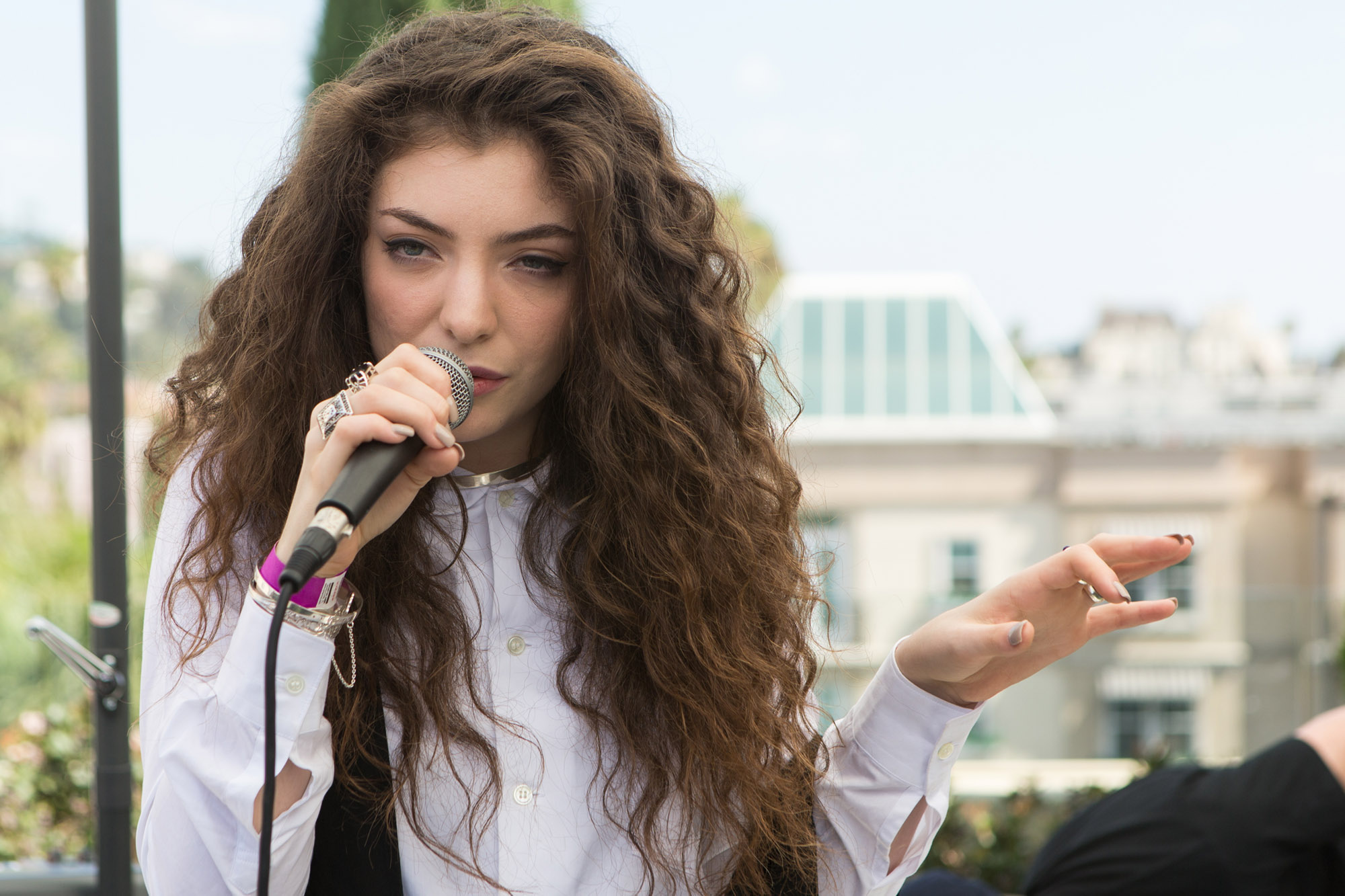 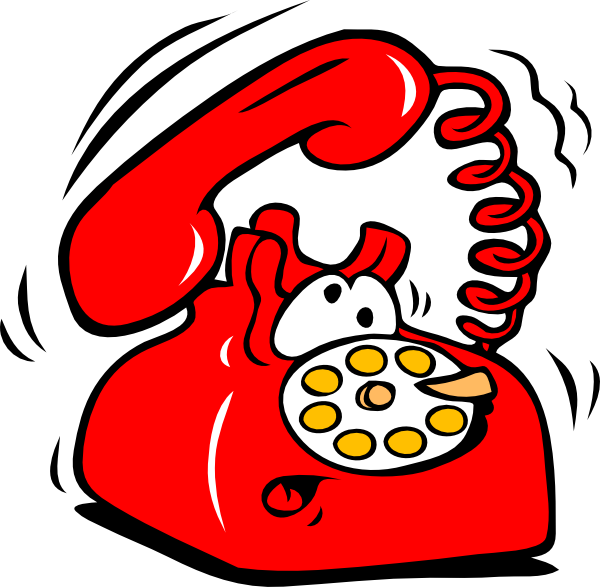 4.
Give an example of a homophone.
6.
Name 3 synonyms for cold?
5.
What is a rhetorical question?
7.
What type of punctuation should you use when writing a list?
9.
What is a superlative ?
8.
When should you start a new paragraph?
3.
Think of a word with no vowels.
5.
Give a definition of onomatopoeia.
1.
What is alliteration?
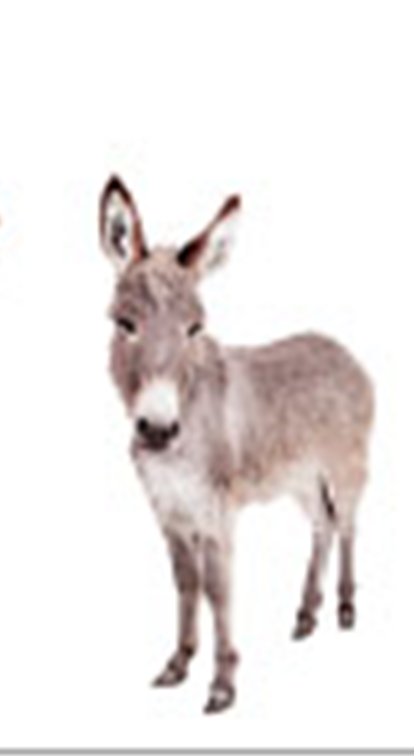 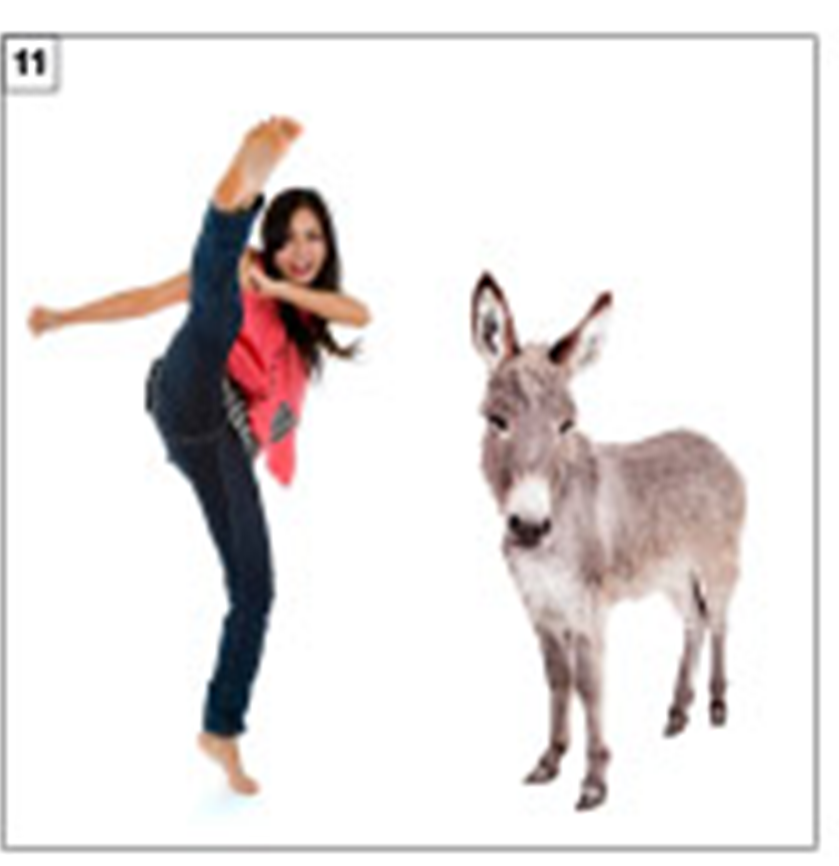 4.
What are these called? 

“     “
2.
… is called ?
6.
‘He was a tiger in the tackle’ is an example of what?
9.
Name three Pronouns.
8.
What does an adverb do ?
7.
Name three times you always need to use a capital letter.
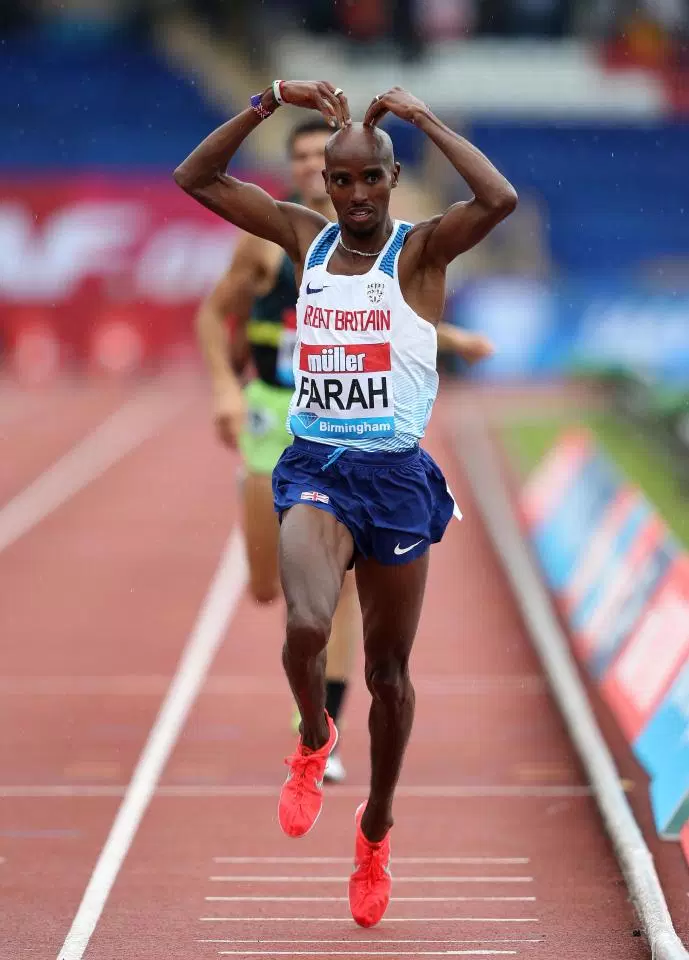